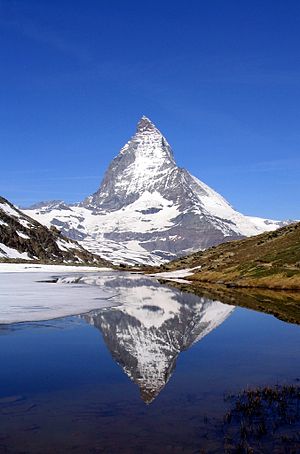 תוכנית הלמידה המשמעותית
תשע"ח
מבנה תעודת הבגרות החדשה
7 מקצועות חובה  -  16 יח"ל  ( 17/18 ) 
2 מקצועות בחירה  -  5 יח"ל (10)
במגמות אלקטרוניקה וביו-רפואה – 15 יח"ל
3 שע' מבוא למדעים [ביולוגיה/כימיה]- ב- י'.
שני מקצועות השכלה כללית – ב-י'.
מחויבות אישית – לאורך כל הלימודים בתיכון.
שעורי חנ"ג
שיעורי חינוך
שיעורי חקלאות – במסגרת מקצועות מורחבים ולכיתות נחשון
מבנה תוכנית הלימודים בבית הספר
בכל כיתה נלמד מקצוע מורחב ראשי:
י1 [נחשון]: כימיה
י2, י7 [ספורט]: חינוך גופני מורחב
י3 [אתגר]: חקלאות
י4 [ביו-רפואה]: מערכות בריאות [10 יח"ל]
י5 [מב"ר]: מדעי החברה
י6 [קולנוע]: קולנוע מורחב
י8, י9 [עיונית]: מדעי החברה
י10, י11, י12 [עולים]: חקלאות/בחירה
מקצועות חובה
תנך- 2 יח"ל
היסטוריה-2 יח"ל
אזרחות-2  יח"ל
ספרות-2 יח"ל
לשון והבעה-2 יח"ל
מתמטיקה – 3 יח"ל / 4 יח"ל / 5 יח"ל
אנגלית – 3 יח"ל / 4 יח"ל / 5 יח"ל
חינוך גופני – הערכה פנימית בלבד.
מקצועות הרחבה
פיסיקה
כימיה
ביולוגיה
מדעי המחשב
חוק ומשפט 
חקלאות
לימודי ארץ ישראל
מדעי החברה
אמנות
דיפלומטיה ופתרון סכסוכים
ערבית
מבנה ציון הבגרות
בכל מקצועות החובה והבחירה מתקיים מבנה של 30/70 ע"פ הפירוט:
30%- הערכה בית ספרית [הערכה פנימית]: ציון הניתן ע"י בית הספר על בסיס עבודות/מבחנים ונעשה ע"פ רוב בשנה"ל הראשונה.
70% -הערכה חיצונית: בחינה חיצונית, שבה ציון בית הספר [לשעבר ציון הגשה] מהווה משקל של 30% וציון הבחינה עצמה מהווה משקל של 70%). ציון הבגרות הסופי הוא שקלול של שתי ההערכות.
מספר המבחנים החיצוניים בכל מקצוע [חובה ומורחב] צומצם למבחן אחד בלבד [למעט מתמטיקה ואנגלית].
המקצועות בהם מתקיימת הערכה חלופית בכיתה י'
תנך
ספרות
לשון
היסטוריה
מתמטיקה- בחינה פנימית במבנה בגרות (3 יח"ל)
מקצועות מורחבים - ע"פ החלטת רכז המקצוע בתיאום המפמ"ר.
מועדי ההיבחנות במבחן חיצוני
ככלל המבחנים החיצוניים יתקיימו בסוף כיתה י"א [ע"פ החלטת משרד החינוך – אין הערכה חיצונית בכיתה י'], ובמהלך כיתה י"ב.
אוכלוסיות ייחודיות- כגון: מב"ר, אתגר, ח"מ- יוכלו לבצע חלק מהמבחנים בחורף י"ב.
ישנם מסלולים מואצים [אנגלית, מתמטיקה, כימיה בכיתות נחשון] בהם מתקיימים חלק מהמבחנים החיצוניים במועד חורף – ע"פ שיקולי בית הספר.
מבוא למדעים
כל תלמיד בבה"ס חייב ללמוד מבוא למדעים בהיקף של 3 ש"ש.
תלמיד הלומד שני מקצועות מדעיים מורחבים [תקף בכיתות נחשון וביו– רפואה] פטור מלימודי מבוא למדעים. 
בתיכון מוסינזון נלמדים מבוא לביולוגיה ומבוא לכימיה.
הלימודים מתקיימים במהלך כיתה י' בלבד – בסיומם מקיימים בחינה פנימית + הערכה חלופית.
מבוא למדעים אינו מבחן הנספר במניין היח"ל לבגרות – אך מהווה תנאי לזכאות לתעודת בגרות [נדרש ציון עובר].
השכלה כללית
כל תלמיד בבה"ס חייב ללמוד 2 קורסים של השכלה כללית בהיקף של 2 ש"ש [קורס אחד בכל מחצית]
מקצועות ההשכלה הכללית לבחירה: קולנוע, אורח חיים כלכלי, חוק ומשפט, מגדר, לימודי ארץ ישראל.
בכיתות מב"ר, אתגר וכיתות עולים ילמדו קולנוע ומגדר.
הלימודים מתקיימים במהלך כיתה י' בלבד – בסיומם מקיימים בחינה פנימית + הערכה חלופית.
תלמידי י1 נחשון הלומדים ותלמידות מגמת מחול הלומדות אנטומיה פטורים מלימודי השכלה כללית.
תוכנית מחויבות חברתית [אישית וקבוצתית]
כל תלמיד מחויב בשעות תרומה לקהילה בפריסה של 3 שנים:
יוד- 60 שעות אישיות,  9 שעות קבוצתיות, 21 שעות עיוניות
י"א- 30 שעות אישיות, 21 שעות קבוצתיות, 15 שעות עיניות
י"ב- 27 שעות קבוצתיות, 9 שעות עיוניות(שעות אישיות- בחירה )
עבודה עיונית כל שנה
יום חשיפה בית ספרי, יום חשיפה עירוני.
ליווי של מחנכים, ניהול הנושא ע"י רכזת מעורבות חברתית.
מעורבות הורים – חשובה ביותר
התאמות לימודיות
רמה 3- מפצה על ליקויים ברמה קשה מאוד(התאמות המשנות את המהות הנמדדת –תנאי הבחינה ותוכנה)
*באישור ועדת התאמות מחוזית-משרד החינוך
*מבחן בעל-פה
                           *מבחן מותאם בלשון
                   *הקראה והכתבה בלשון
              *מבחן מותאם במקצועות רבי מלל
           *המרת מתמטיקה למקצוע מדעי חלופי
*השמעה והקלטת תשובות באנגלית (בחינה מתוקשבת)
רמה 2- מפצה על ליקויים ברמה בינונית (התאמות המתייחסות לשינויים בתנאי הבחינה, אך לא בתכני הבחינה-פגיעה חלקית במהות)
*באישור ועדת התאמות מחוזית-משרד החינוך
*הקראת שאלון הבחינה
*הכתבת תשובות לבוחן ניטראלי
*השמעת שאלון הבחינה באנגלית או הקלטת/הקלדת התשובות
*התעלמות משגיאות כתיב באנגלית (רק בשאלון Gברמת 5יח"ל)
12
רמה 1- עד 20%
מפצה על ליקויים קלים (התאמות השומרות על מתכונת בבחינה ואופייה-ללא פגיעה במהות)
באישור ועדה בית ספרית
*שעתוק הבחינה
*הארכת זמן ב-25%
*דף נוסחאות מורחב במתמטיקה
*הגדלת שאלון הבחינה 
*התעלמות משגיאות כתיב בעברית
ורד כהן - ששון יועצת שכבת י
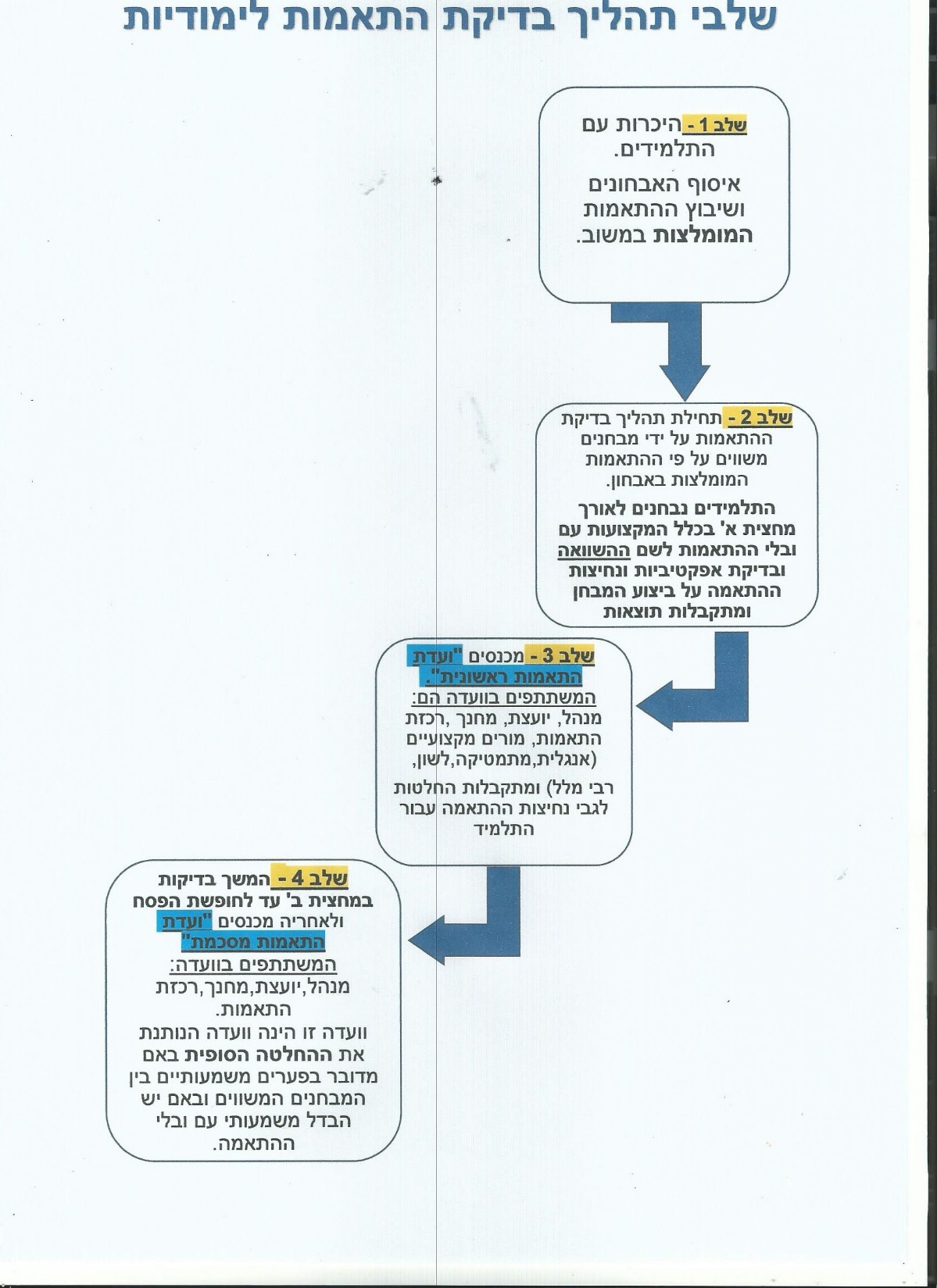 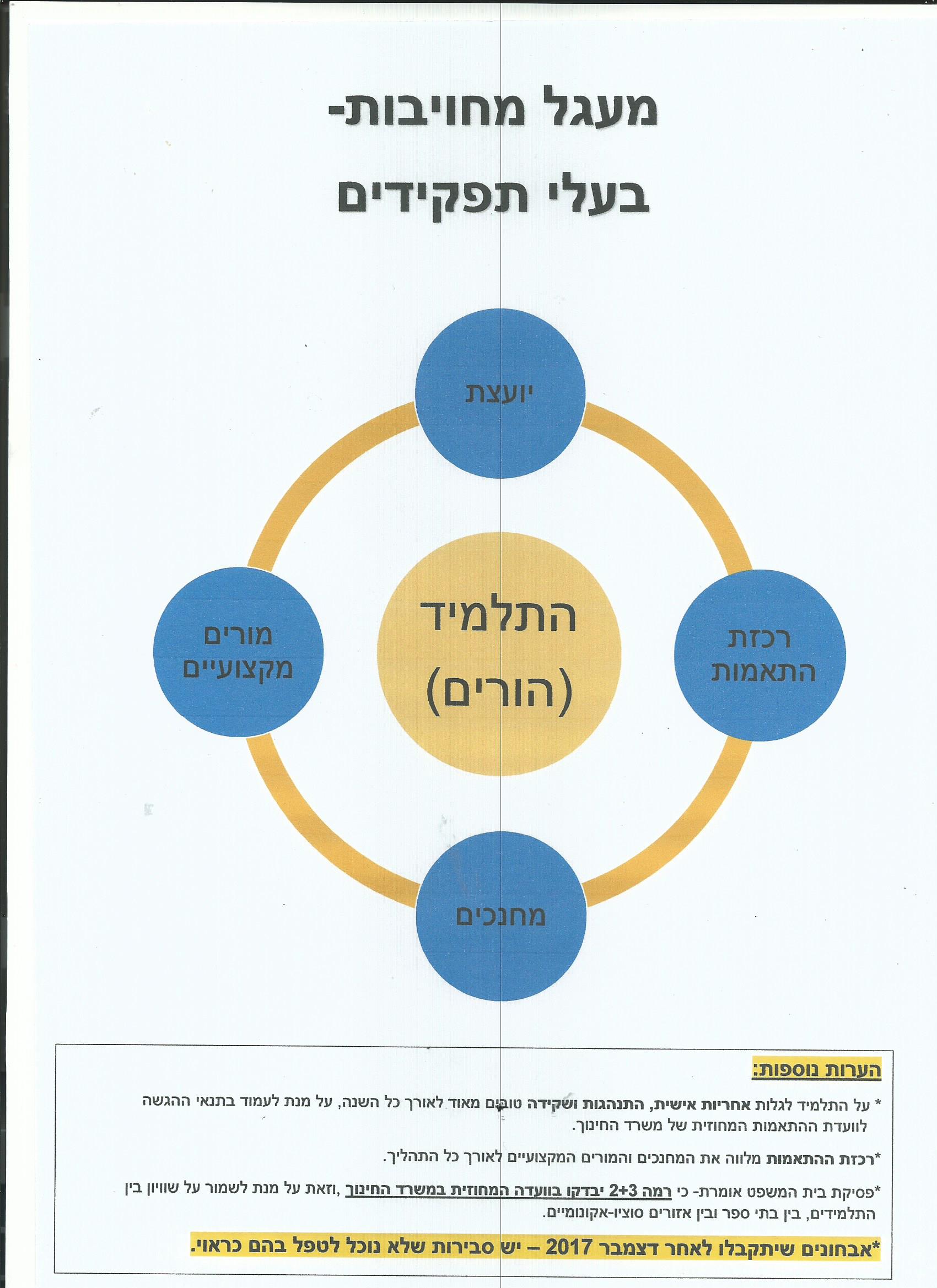 שאלות?
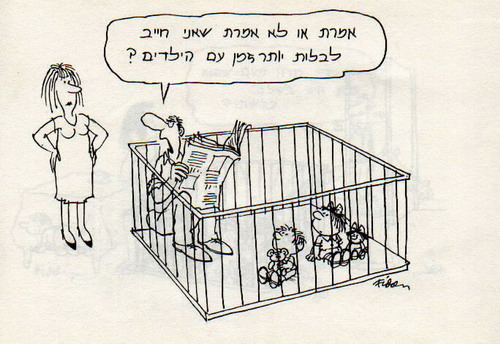